Lehrgang:	Truppmannausbildung Teil 1
		(Grundausbildungslehrgang)
1. Lehrgangsorganisation Grundausbildung
Lehrgangseinführung / Lehrgangsbeginn
Deckblatt
Die Truppmannausbildung Teil 1 ist ein Teil der Truppausbildung
Die Truppausbildung gliedert sich in
die Truppmannausbildung, bestehend aus
  - Truppmann Teil 1 (Grundausbildungslehrgang)
    Dauer: mindestens 70 Stunden
- Truppmann Teil 2
  Tätigkeit innerhalb der Einheit im Einsatz- und Aus-
  bildungsdienst
  Dauer: mindestens 80 Stunden in zwei Jahren
den Lehrgang „Truppführer“
   Dauer: mindestens 35 Stunden
Gliederung Truppausbildung
Lehrgangsablauf der Grundausbildung
Lehrgangsdauer: mindestens 70 Stunden
Theoretische Feuerwehrausbildung
   20 Unterrichtsstunden
Praktische Feuerwehrausbildung
   33 Unterrichtsstunden
Praktische Ausbildung (Erste Hilfe)
  16 Unterrichtsstunden
Lernerfolgskontrolle
  1 Unterrichtsstunde
Lehrgangsablauf
Lernziele
Theoretische Feuerwehrausbildung
20 Unterrichtsstunden
Rechtsgrundlagen
 Unfallversicherung
 Brennen und Löschen
 Fahrzeugkunde
 Gerätekunde
 Rettungsgeräte
 Verhalten bei Gefahr
 Löscheinsatz
 Technische Hilfeleistung
Lernziele Theorie
Lernziele
Praktische Feuerwehrausbildung
33 Unterrichtsstunden
(Stationsausbildung)
Fahrzeugkunde
 Gerätekunde
 Löscheinsatz
 Rettung
 Technische Hilfeleistung
Praktische Ausbildung (Erste Hilfe)
16 Unterrichtsstunden
Lernziele Praxis
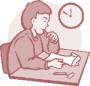 Lernerfolgskontrolle
Gemäß § 18 Absatz 1 der Feuerwehrverordnung (FwVO)
ist mit Abschluss jeder Ausbildung festzustellen, ob die
Teilnehmer das Ausbildungsziel erreicht haben.
Praktischer Teil:	Die Überprüfung der praktischen Kenntnisse erfolgt im
		Rahmen der praktischen Unterweisung anhand der gezeigten
		Arbeitsergebnisse.
Schriftlicher Teil:	Die Überprüfung der aus dem Unterricht der theoretischen
		Grundlagen erworbenen Kenntnisse erfolgt durch eine Lern-
		erfolgskontrolle mit ca. 20 Fragen.
Lernerfolgskontrolle
Erklärungen zum Lehrgangsverlauf
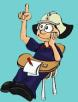 Lehrgangs- und Tagesablauf
Stundenplanverlauf
Unterrichtseinheiten mit Zeitangabe und Pausen
Verlauf der praktischen Ausbildung in Stationen
Verfahrensweise mit Verpflegung und Getränken
Erklärung Lehrgangsverlauf
Erklärungen zum Allgemeinen Verhalten
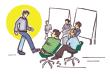 Maximale Fehlzeiten gemäß der Festlegung besprechen
Abschalten von Handys und Rufmeldern
pflegliche Benutzung des Ausbildungsortes (Hausordnung beachten)
  inklusive sanitärer Anlagen
Rauchverbot während des Unterrichtes
korrekte und einheitliche Dienstkleidung / Schutzausrüstung gemäß UVV
sofortige Meldung von Unfällen und Mängeln
Fahrzeug-/ Gerätepflege nach Beendigung der Ausbildung
Erklärung Allg. Verhalten